Network Layer: Internet-Wide Routing & BGP
Dina Katabi & Sam Madden
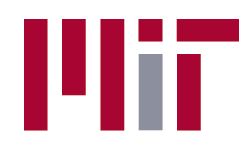 Interior router
Border router
AT&T
Sprint
MIT
Inter-Domain Routing
The Internet is a network of Domains of Autonomous Systems (ASs)
E.g., MIT, AT&T, Stanford, …
Internally, each AS runs its own routing protocol (e.g., Distance Vector) Autonomy
Across ASs, we run a different routing protocol (called BGP)
Requirements of Internet-Wide Routing
Scalability
Small routing tables: Cannot have an entry per machine  causes large look up delay
Small message overhead and fast convergence: A link going up or down should not cause routing messages to spread to the whole Internet 

Policy-compliant 
Shortest path is not the only metric; Internet Service Providers (ISPs) want to maximize revenues!
Idea for Scaling
Need less information with increasing distance to destination

 Hierarchical Routing and Addressing
[Speaker Notes: - Let’s focus on scalability will see how to get the others
- Main idea
Think of the mail system
 Hierarchical addresses: Country, State, City, Street, House, Person
-> Hierarchical addressing enables hierarchical routing]
Hierarchical Addressing
The IP address space is divided into segments of contiguous chunk of addresses;   each such segment is described by a prefix.

A prefix is of the form x/y where x is the prefix of all addresses in the segment, and y is the length of the segment in bits

Addresses that start with same prefix are co-located
E.g., all addresses that start with prefix 18/8 are in MIT

Entries in the routing/forwarding table are for IP prefixes  shorter routing tables
Hierarchical Addressing
MIT
18/8
EECS
18.26/16
Mechanical
18.17/16
Dorms
18.0/16
CSAIL
18.26.128/17
9th Floor in CSAIL 
18.26.240/24
Forwarding tables in Berkeley can have one entry for all MIT’s machines.  E.g., (18/8, output-link)
Forwarding tables in Mechanical Engineering have one entry for all machines in EECS
But, a switch on the 9th floor subnet knows about all machines on its subnet
[Speaker Notes: 18.26.128/17
00010010	00011010 	1xxxxxxx	 xxxxxxxx	

18.26.240/24
00010010	00011010 	1111xxxx	 xxxxxxxx]
Longest Prefix Match
A Router forwards a packet according to the entry in the forwarding table that has the longest matching prefix
Router
Forwarding Table
Link 1, output
Destination   Out-link
Dst = 18.26.1.1
18/8         out-link 1
18.26/16     out-link 2
18.26/16     out-link 2
Link 2, output
18.20.0/24   out-link 3
Link 3, output
Hierarchical addressing and routing give us scalability

Still need to tackle policies
Inter-AS Relationship: Transit vs. Peering
NYU
MIT
AS-1
Transit ($)
Transit ($)
Peering (no money)
AS-2
AS-3
Transit ($)
Transit ($)
Transit ($)
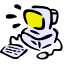 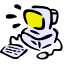 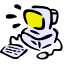 Transit relationship
One AS is a customer of the other AS, who is the provider; customer pays provider both for sending and receiving packets
Peering relationship
Two ASs forward packets for each other without exchanging money
Policy-Based Routing
Main Rule:
An AS does not transit traffic unless it makes money of it

Note Customer pays for both incoming and outgoing traffic
Desirable Incoming Policies
AS-1
AS-4
Transit
Transit
Transit
Peering
Transit
AS-2
AS-3
Transit
Transit
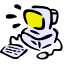 Stanford
Transit
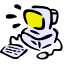 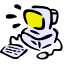 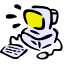 MIT
NYU
AS-2 likes AS-3 to use the peering link to exchange traffic between their customers  saves money because it bypasses AS-1
But, AS-2 does not want to forward traffic between AS-3 and AS-4 because this makes AS-2 pay AS-1 for traffic that does not benefit its own customers
How Does AS-2 Control Incoming Traffic?
AS-1
AS-4
Transit
Transit
Transit
Know a route to “P”
Peering
Transit
AS-2
AS-3
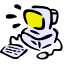 Traffic to “P”
Transit
Transit
Transit
“P”
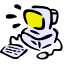 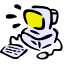 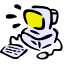 AS-2 advertises to AS-3 a route to its customer’s IP prefix “P”
AS-2 does not tell AS-3 that it has a route to AS-4, i.e., it does not tell AS-3 routes to non-customers IP-prefixes
Desirable Outgoing Policies
AS-2 will hear 3 paths to “P” from its neighbors

AS-2 prefers to send traffic to “P” via its customer AS-5 rather than its provider or peer despite path being longer
AS-1
Transit
Transit
Peering
AS-2
AS-3
Transit
AS-5
Transit
AS-7
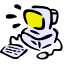 “P”
How Does AS-2 Control Outgoing Traffic?
AS-1, AS-3, and AS-5 advertise their routes to “P” to  AS-2 
But AS-2 uses only AS-5’s route (i.e., it inserts AS-5’s route and the corresponding output link into its forwarding table)
AS-1
Transit
Transit
Peering
AS-2
AS-3
Transit
AS-5
Transit
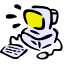 “P”
Enforcing Policies (i.e., making money)
Route Export: controls incoming traffic 
AS advertises its customers (and internal prefixes) to all neighbors
AS advertises all routes it uses to its customers (and internally)

Route Import: controls outgoing traffic
For each dst. prefix, AS picks its preferred route from those in its routing table as follows:
Prefer route from Customer > Peer > Provider
Then, prefer route with shorter AS-Path
BGP: Border Gateway Protocol
Advertize whole path 



Loop detection an AS checks for its own AS number in advertisement and rejects route if it has its own AS number
Incremental updates 
AS sends routing updates only when its preferred route changes (Messages are reliably delivered using TCP)
Two types of update messages:  advertisements, e.g.,  “P:{AS-20, AS-6}” and withdrawals “withdraw P”
P:{AS-20, AS-6}
P:{AS-6}
AS-6
AS-2
AS-20
P
BGP
Update from neighbor AS
Advertise preferred route according to policy
Filter Imported routes, and  
 update Routing table
Send Update to neighbors
Pick Preferred Route for forwarding
Note:  BGP Router can advertise only the preferred (i.e., currently used) route
BGP Update Message Processing
When AS receives a withdrawal
If withdrawn path not used/preferred, remove from routing table
If withdrawn path is used –i.e.,  preferred
Remove the path from forwarding table and routing table
insert the next preferred path from the routing table into forwarding table
For each neighbor decide whether to tell him about the new path based on policies
If yes, advertise the new path which implicitly withdraws the old path for the corresponding prefix
If no, withdraw old path
When AS receives an advertisement, 
For each destination prefix, 
Learn paths from neighbors
Ignore loopy paths and keep the rest in your routing table
Order paths according to AS preferences
Customers > peers > providers
Path with shorter AS hops are preferred to longer paths
Insert the most preferred path into your forwarding table
Advertise the most preferred path to a neighbor according to policies
[Speaker Notes: Need an animated example of how to do Advertisements and withdrawals.]
Summary
Hierarchical addressing and hierarchical routing improve scalability
Inter-domain routing is policy-based not shortest path
An AS forwards transit traffic only if it makes money from it
BGP is a path vector routing algorithm that implements policy-based routing